جامعــــــة محمد خيضــــــــــــر
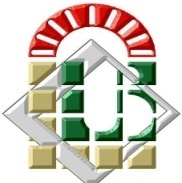 بــســكــــــــــــرة
Faculté des sciences et de la technologie
 Département de Génie Electrique
1ère Année Licence  Energies Renouvelables
Chapitre 4    Conservation de l’énergie dans les centrales 
                         électriques  «  SMART GRID »
4.1 Définition
      4.2  Objectif
 4.3  Caractéristiques d’un réseau électrique intelligent 
      4.4   Bénéfices attendus  des ‘Smart grid’
4.1 Définition
Un réseau électrique intelligent « Smart grid » est un réseau qui est capable d’intégrer au meilleur coût, les comportements et les actions de tous les utilisateurs qui y sont reliés : producteurs, consommateurs ainsi que ceux qui sont les deux à la fois.
4.2  Objectif
L’objectif est d’assurer au système électrique d’être durable et rentable, avec des pertes faibles et avec des niveaux élevés de sécurité, de fiabilité et de qualité de la fourniture. De façon plus précise, un réseau électrique intelligent a pour objectif de générer et distribuer de l’énergie de façon plus efficace, plus économique et plus durable qu’un réseau classique. Il intègre et interconnecte à cette fin des technologies (produits et services) et outils innovants sur l’ensemble de sa chaîne de valeur, depuis la production d’énergie jusqu’aux équipements du consommateur. Cette intégration est réalisée grâce à l’utilisation de capteurs et d’équipements numériques de protection, de mesure et de communication, en interface avec les centres de contrôle et de pilotage. Le réseau électrique intelligent offre à tous les consommateurs la possibilité d’obtenir des informations précises sur leurs usages électriques. Cela leur permet de mieux connaître et piloter leur propre consommation, leur éventuelle autoproduction et d’améliorer leur efficacité énergétique, en liaison avec le réseau et ses opérateurs.
4.3  Caractérisation d’un réseau électrique intelligent
Les  réseaux électriques intelligents modifie le système actuel des réseaux qui repose sur une gestion unidirectionnelle en introduisant une gestion systématique intégrée à plusieurs niveaux et bidirectionnelle(de la production centralisée aux productions décentralisées). Trois niveaux de systèmes s’interpénètrent :
les systèmes de production d’énergies conventionnelles et renouvelables: qui regroupent l’ensemble des capacités de production du vecteur électrique. 
 le système local: qui correspond à une activation de l’intelligence énergétique dans l’industrie et les bâtiments résidentiel  et à l’intégration des énergies renouvelables, des systèmes de stockage et des véhicules électriques. 
 le système transversal qui est constitué des réseaux de distribution et de transport actifs, pilotés et ajustés en temps réel entre l’offre d’énergies (conventionnelles et renouvelables) et la demande du système local.
4.3  Caractérisation d’un réseau électrique intelligent
Le réseau électrique intelligent ainsi constitué répond aux priorités de la nouvelle économie de l’électricité, que l’on peut synthétiser en trois grandes valeurs d’usage 
   l’intégration des énergies renouvelables, intermittentes et des nouveaux usages électriques. 
 la flexibilité de la production et de la consommation 
 la gestion de flux d’information et d’énergie bidirectionnels
4.4 Les bénéfices attendus  des ‘Smart grid’
Bénéfices environnementaux:  L’objectif est de répondre à une   demande toujours plus grande et volatile, tout en diminuant les émissions de CO2. 
 Bénéfices sociaux:  un réseau d’électricité intelligent rend possible une  moindre dépendance aux sources d’énergies fossiles. Il permet d’accompagner une croissance 
durable. Toutes ces améliorations permettent d’assurer la qualité du courant fourni, et de diminuer la fréquence   et la durée des coupures. 
Pour l’état et les comptes publics nationaux :
•  Accroissement de l’indépendance énergétique par l’intégration des énergies renouvelables.
• Contribution à la sécurité des réseaux électriques.
• Contribution à l’économie et à la préservation des matières  premières.
Pour les distributeurs d’électricité :
Optimisation des réseaux et de leur gestion en fonction de la source de production ’électricité.
 Sécurisation de l’équilibre des réseaux.
7
MERCI POUR VOTRE ATTENTION